Administrative
Midterm
1
Administrative
Assignment #3
Console Application

Writing to the console
Console.WriteLine(“Writing to the console”)
UserInput = Console.ReadLine()
Using Console.ReadLine will PAUSE the program until the user enters something.
2
Example Code
Console.WriteLine(">Welcome _
		 to the Gradebook program!")
number = CInt(Console.ReadLine)
3
Chapter 7 - Arrays
4
Chapter 7 – Arrays
7.1 Creating and Accessing Arrays
7.2 Using Arrays
7.3 Some Additional Types of Arrays
7.4 Sorting and Searching
7.5 Two-Dimensional Arrays
5
Simple and Array Variables
A variable (or simple variable) is a name to which Visual Basic can assign a single value.

An array variable is a collection of simple variables of the same type to which Visual Basic can efficiently assign a list of values.
6
Simple and Array Variables
Many variables 






An array variable
7
2
Value1
…
Value4
…
Value7
7
2
Values
Location
1      2      3       4      5      6      7
7
Simple and Array Variables
Many variables 

Vs.

An array variable
8
Example
Suppose that you want to evaluate the examgrades for 30 students and display the names of the students whose scores are above average. 

COULD DO

Private Sub btnDisplay_Click(...) _ 
                           Handles btnDisplay.Click
  Dim student0 As String, score0 As DoubleDim student1 As String, score1 As DoubleDim student2 As String, score2 As Double
9
Example
Suppose that you want to evaluate the examgrades for 30 students and display the names of the students whose scores are above average. 

BETTER

Private Sub btnDisplay_Click(...) _ 
                           Handles btnDisplay.ClickDim student(29) As String, score(29) As Double
10
Using Arrays
Upper bound of subscripts
in the array
Dim student(29) As String
Dim score(29) As Double
Array name
Data type
11
Putting Values into an Array
student(0) = "Tom Brown"
subscript
Read: "student sub zero equals Tom Brown"
Which means that the string "Tom Brown" is being
stored at the first location in the array called
student… because all arrays begin counting at 0.
12
Array Terminology
Dim arrayName(n) As DataType

0 is the "lower bound" of the array

n is the "upper bound" of the array – the last available subscript in this array

The number of elements, n + 1, is the size of the array
13
Example 1: Form
txtNumber
txtWinner
14
Example 1
Private Sub btnWhoWon_Click(...) _
                           Handles btnWhoWon.Click
  Dim teamName(3) As String
  Dim n As Integer
  'Place Super Bowl Winners into the array
  teamName(0) = "Packers"
  teamName(1) = "Packers"
  teamName(2) = "Jets"
  teamName(3) = "Chiefs"
  'Access array
  n = CInt(txtNumber.Text)
  txtWinner.Text = teamName(n - 1)
End Sub
15
[Speaker Notes: Note that the array is created and the array is loaded each and every time the user clicks on the Who Won button.  See example 2 for an improvement where the array is only loaded once.]
Example 1: Output
16
Load Event Procedure
Occurs as the Form loads in memory
  Private Sub frmName_Load(...) _
               Handles MyBase.Load
The keyword MyBase refers to the form being loaded. This event procedure is a good place to assign values to an array.

This is the FIRST thing that loads
Loads BEFORE you see the form
17
Load Event Procedure
Occurs as the Form loads in memory
  Private Sub frmName_Load(...) _
               Handles MyBase.Load

Errors here are handled differently!!!
http://blog.paulbetts.org/index.php/2010/07/20/the-case-of-the-disappearing-onload-exception-user-mode-callback-exceptions-in-x64/
http://stackoverflow.com/questions/4933958/vs2010-does-not-show-unhandled-exception-message-in-a-winforms-application-on-a

Write the code for a button
When debugged, put it into MyBase.Load
18
Example 2
Dim teamName(3) As String
Private Sub btnWhoWon_Click(...) Handles btnWhoWon.Click
  Dim n As Integer
  n = CInt(txtNumber.Text)
  txtWinner.Text = teamName(n - 1)
End Sub

Private Sub frmBowl_Load(...) Handles MyBase.Load
  'Place Super Bowl Winners into the array
  teamName(0) = "Packers"
  teamName(1) = "Packers"
  teamName(2) = "Jets"
  teamName(3) = "Chiefs"
End Sub
19
Initializing Arrays
Arrays may be initialized when they are created:
Dim arrayName() As varType = {value0, _
      value1, value2, ..., valueN}
declares an array having upper bound N and assigns value0 to arrayName(0), value1 to arrayName(1), ..., and valueN to arrayName(N).
20
Initializing Arrays
Arrays may be initialized when they are created:
Dim arrayName() As varType = {value0,_
      value1, value2, ..., valueN}

For Ex: 
Dim Students() As String = {"Jack", 	"John", "Julie", "Jimmy", "Janet"}
21
Initializing Arrays
Arrays may be initialized when they are created:
Dim arrayName() As varType = IO.File.ReadAllLines(filespec)

Opens filespec, reads all lines from it, and stores it in arrayName
Each line in filespec is stored in one location of arrayName
22
GetUpperBound Method
The value of 
arrayName.GetUpperBound(0)
is the upper bound of arrayName().
23
Example
Dim teamName() As String = {"Packers", _
                 "Packers", "Jets", "Chiefs"}
txtBox.Text = CStr(teamName.GetUpperBound(0))

Output:  3
24
Example
Dim Grades() As integer = {70, 75, 80, 85, 90}

Grades.Average  80
Grades.Count  5
Grades.Min  70
Grades.Max  90
Grades.Sum  400
25
ReDim Statement
The size of an array may be changed after
 it has been created.

   ReDim arrayName(m)

changes the upper bound of the array to m.
26
[Speaker Notes: Note the size of the array may change after the array is created, but not the data type.]
Preserve Keyword
ReDim arrayName(m) resets all values to their default. This can be prevented with the keyword Preserve.
 
 ReDim Preserve arrayName(m)

resizes the array and retains as many
values as possible.
27
Example 4: Using an Array as a Frequency Table
28
Example 4: Code
Private Sub btnAnalyze_Click(...) Handles btnAnalyze.Click
  'Count occurrences of the various letters in a sentence

  Dim sentence, letter As String
  Dim index, charCount(25) As Integer

  'Examine and tally each letter of the sentence
  sentence = (txtSentence.Text).ToUpper
  For letterNum As Integer = 1 To sentence.Length
	 ‘Get a specific letter from the sentence
    letter = sentence.Substring(letterNum - 1, 1)
    If (letter >= "A") And (letter <= "Z") Then
      index = Asc(letter) - 65 'The ANSI value of "A" is 65
      charCount(index) += 1
    End If
  Next
29
Example 4: Code Continued
'List the tally for each letter of alphabet
  lstCount.Items.Clear()
  For i As Integer = 0 To 25
    letter = Chr(i + 65)
    If charCount(i) > 0 Then
      lstCount.Items.Add(letter & " " & _   
                                   charCount(i))
    End If
  Next
End Sub
30
Example 4 Output
31
Out of Bounds Error
The following code references an array element that doesn't exist.  This will cause an error.
32
Assignment Statement for Arrays
If arrayOne() and arrayTwo() have been declared
with the same data type, then the statement
  arrayOne = arrayTwo
makes arrayOne() an exact duplicate of arrayTwo(). 

Actually, they share the same location in memory
33
Assignment Statement for Arrays
How to make an independent copy?

		Array1 = Array2.clone

Changing Array1 does not change Array2.
34
User-Defined Array-Valued Functions
Headers have the form

Function FunctionName(ByVal var1 As _
 Type1, ByVal var2 As Type2, ...) As _ DataType()
35
Erasing an Array
An array can consume a large block of memory.
After the array is no longer needed, we can release all memory allocated to the array by executing the following statement:
	
Erase arrayName
36
Using .SPLIT
'read the entire file in, 1 line per array entry
Dim arrayName() As String = IO.File.ReadAllLines("input.txt")

'iterate through all lines in the input file
For i = 0 To arrayName.GetUpperBound(0)

	'split all elements of the line into various entries
        Dim Stuff() As String
        Stuff = arrayName(i).Split(vbTab)

        MsgBox("HERE")

Next i
37
7.2 Using Arrays
Ordered Arrays  
Using Part of an Array
Merging Two Ordered Arrays  
Passing Arrays to Procedures
38
Ordered Arrays
An array has ascending order if 
[each element] ≤ [next element]

An array has descending order if 
[each element] ≥ [next element]

An array is ordered if it has ascending or
descending order
39
Searching Ordered Arrays
Ordered arrays can be searched more efficiently than unordered arrays

For instance, when searching an array having ascending order, you can terminate the search when you find an element  whose value is ≥ the sought-after value.
40
Example 1: Task
Given a name input by the user, determine
if it is in an increasing list of ten names
41
Flowchart for a Search of an Increasing Array
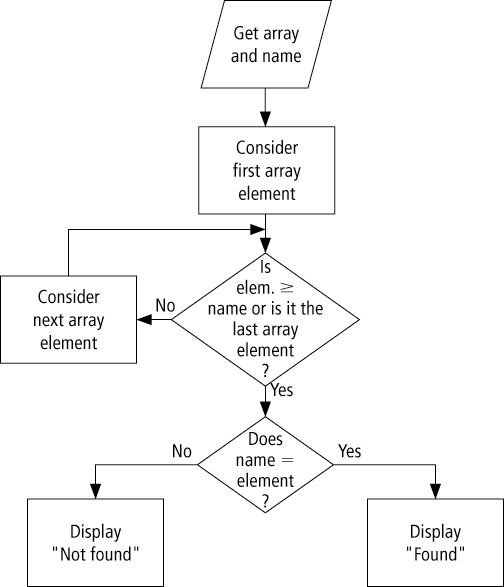 42
Example 1: Code
Dim nom() As String = {"AL", "BOB", "CARL", "DON", "ERIC", _
    "FRED", "GREG", "HERB", "IRA", "JACK"}

Private Sub btnSearch_Click(...) Handles btnSearch.Click
  Dim name2Find As String
  Dim n As Integer = -1   'Subscript of the array
  name2Find = txtName.Text.ToUpper
  Do
    n += 1     'Add 1 to n
  Loop Until (nom(n) >= name2Find) Or (n = 9)
  If nom(n) = name2Find Then
    txtResult.Text = "Found."
  Else
    txtResult.Text = "Not found."
  End If
End Sub
43
Example 1: Output
44
Using Part of an Array
- Sometimes we do not know how many
elements will be needed in an array

- We can declare a large array, say of 100
elements, and use a counter variable to
record the number of elements used 

- In Example 2, the names are an unknown number of companies is placed into an array.
45
Example 2: Output
txtCompany
46
Example 2: Code
'Demonstrate using part of an array
Dim stock(99) As String
Dim counter As Integer
Private Sub btnRecord_Click(...) Handles btnRecord.Click
  If (counter < 99) Then
    counter += 1       'Increment counter by 1
    stock(counter - 1) = txtCompany.Text
    txtCompany.Clear()
    txtCompany.Focus()
    txtNumber.Text = CStr(counter)
  Else
    MessageBox.Show("No space to record _
           more companies.")
    txtCompany.Clear()
  End If
End Sub
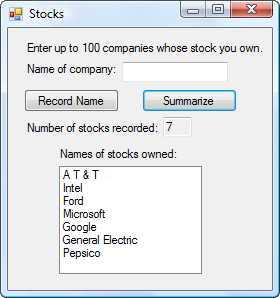 47
Example 2: Code Continued
Private Sub btnSummarize_Click(...) _ 
               Handles btnSummarize.Click
 'List companies that were recorded
  lstStocks.Items.Clear()
  For i As Integer = 0 To counter - 1
    lstStocks.Items.Add(stock(i))
  Next
End Sub
48
Merging Two Ascending Arrays
To consolidate the two lists into a single ordered third list:
 Compare the two names at the top of the first and second lists.
If one name alphabetically precedes the other, copy it onto the third list and cross it off its original list.
If the names are the same, copy the name onto the third list and cross out the name from the first and second lists.
Repeat Step 1 with the current top names until you reach the end of either list.
Copy the names from the remaining list into the third list.
49
Passing Arrays to Procedures
An array declared in a procedure is local to that procedure

An entire array can be passed to a Sub or Function procedure

The header of the Sub of Function procedure uses the name with empty set of parentheses.
50
Example 4
This example uses a Function procedure to add up the numbers in an array. The GetUpperBound method is used to determine how many numbers are in the array.
51
Example 4
Private Sub btnCompute_Click(...) Handles btnCompute.Click
  Dim score() As Integer = {85, 92, 75, 68, 84, 86, _
                           94, 74, 79, 88}
  txtAverage.Text = CStr(Sum(score) / 10)
End Sub

Function Sum(ByVal s() As Integer) As Integer
  Dim total As Integer = 0
  For index As Integer = 0 To s.GetUpperBound(0) 
    total += s(index) 
  Next
  Return total
End Function
52
[Speaker Notes: Notice that the function call is written Sum(score), not Sum(score()), and that
the parameter declaration is written ByVal s() As Integer, not ByVal s As Integer.]
Passing an Array Element
A single element of an array can be passed to a procedure just like any ordinary numeric or string variable.

Private Sub btnDisplay_Click(...) Handles _
                                     btnDisplay.Click
  Dim num(20) As Integer
  num(5) = 10
  lstOutput.Items.Add(Triple(num(5)))
End Sub
Private Function Triple(ByVal x As Integer) As Integer
  Return 3 * x
End Function
53
7.3 Some Additional Types of Arrays
Control Arrays
Array of Structures
Displaying and Comparing Structure Values
54
Control Arrays
Control arrays are arrays of controls, such as labels, text boxes, etc.
They are created in much the same way as any other array:

Dim arrayName(n) As ControlType

   or

Dim arrayName() As ControlType
55
Control Arrays continued
The following statements declare control arrays.

Dim lblTitle(10) As Label
Dim txtNumber(8) As TextBox
Dim btnAmount() As Button
56
Example 2: Form
TextBox1
TextBox5
txtTotal
57
Example 1
Array of controls
Dim lblDept(4) As Label
Dim txtDept(4) As TextBox
Private Sub frmSales_Load(...) Handles MyBase.Load
  lblDept(0) = Label1
  lblDept(1) = Label2
  lblDept(2) = Label3
  lblDept(3) = Label4
  lblDept(4) = Label5
  txtDept(0) = TextBox1
  txtDept(1) = TextBox2
  txtDept(2) = TextBox3
  txtDept(3) = TextBox4
  txtDept(4) = TextBox5
Placing controls
into arrays
58
Example 1 continued
Private Sub Clear() Handles btnClear.Click
	For depNum As Integer = 1 To 5
    lblDept(depNum - 1).Text = "Department " & depNum
    txtDept(depNum).Clear()
  Next
End Sub
Private Sub btnCompute_Click(...) _
                         Handles btnCompute.Click
  Dim totalSales As Double = 0
  For depNum As Integer = 1 To 5
    totalSales += CDbl(txtDept(depNum - 1).Text)
  Next
  txtTotal.Text = FormatCurrency(totalSales)
End Sub
59
Example 1 Output
60
Structures
61
Structures
A way of grouping heterogeneous data together
Also called a UDT (User Defined Type)
Sample structure definition:

Structure College
  Dim name As String
  Dim state As String
  Dim yearFounded As Integer
End Structure
62
Structure Definition
Each subvariable in a structure is called a 
Member

To declare a variable of a structure type:
  Dim college1 As College

Each member is accessed via 
variable name.member name
  college1.state = "Maryland"
63
Example 2
Structure College
  Dim name As String
  Dim state As String
  Dim yearFounded As Integer
End Structure

Dim college1, college2, collegeOlder As College

Private Sub btnFirst_Click(...) Handles btnFirst.Click
  Dim prompt As String
  college1.name = InputBox("Enter name of college.", "Name")
  college1.state = InputBox("Enter state.", "State")
  prompt = "Enter the year the first college was founded."
  college1.yearFounded = CInt(InputBox(prompt, "Year"))
End Sub
64
Structure Members
Integer, String, Double, etc.
Another User Defined Type
Arrays
Must not specify range
Range must be set using ReDim
65
Example 4
This example gathers information about a student and determines when the student will be eligible to graduate.
66
Example 4
Structure FullName
  Dim firstName As String
  Dim lastName As String
End Structure
Structure Student
  Dim name As FullName
  Dim credits() As Integer
End Structure
Structure "FullName"
contained, or nested,
inside Student
67
Example 4 continued
Private Sub btnGet_Click(...) Handles btnGet.Click
  Dim numYears As Integer
  Dim person As Student
  txtResult.Clear()
  person.name.firstName = InputBox("First Name:")
  person.name.lastName = InputBox("Second Name:")
  numYears = CInt(InputBox("Number of years " & _
                                         "completed:"))
  ReDim person.credits(numYears - 1)
  For i As Integer = 0 To numYears - 1
    person.credits(i)=CInt(InputBox("Credits in year " _  
                                              & i + 1))
  Next
  DetermineStatus(person)
End Sub
68
Example 4 continued
Sub DetermineStatus(ByVal person As Student)
  Dim total As Integer = 0
  For i As Integer = 0 To person.credits.GetUpperBound(0)
    total += person.credits(i)
  Next
  If (total >= 120) Then
    txtResult.Text = person.name.firstName & " " & _
       person.name.lastName & " has enough credits" & _
       " to graduate."
  Else
    txtResult.Text = person.name.firstName & " " & _
       person.name.lastName & " needs " & _
       (120 - total) & " more credits to graduate."
  End If
End Sub
69
7.4 Sorting
7.4 Sorting and Searching
Bubble Sort  
Shell Sort  
Searching
71
Sorting
Sorting is an algorithm for ordering an array

We discuss two sorting algorithms:
bubble sort
Shell sort

Both use the swap algorithm:
temp = varl
varl = var2
var2 = temp
72
Example 1 Output
txtFirstWord
txtSecondWord
txtResult
73
Example 1 Swap Algorithm
Private Sub btnAlphabetize_Click(...) _
                    Handles btnAlphabetize.Click
  Dim firstWord, secondWord, temp As String
  firstWord = txtFirstWord.Text
  secondWord = txtSecondWord.Text
  If (firstWord > secondWord) Then
    temp = firstWord
    firstWord = secondWord
    secondWord = temp
  End If
  txtResult.Text = firstWord & " before " & _
                   secondWord
End Sub
74
Bubble Sort Algorithm: n Items
Compare the first and second items. If they are out of order, swap them

Compare the second and third items. If they are out of order, swap them

Repeat this pattern for all remaining pairs. The final comparison and possible swap are between the next-to-last and last items

The last item will be at its proper place

Do another pass through  first n – 1 items

Repeat this process with one less item for each pass until a pass uses only the first and second items
75
Bubble Sort
Sub BubbleSort(arr As Variant, Optional numEls As Variant, Optional descending As Boolean)
    ' account for optional arguments
    If IsMissing(numEls) Then numEls = UBound(arr)
    firstItem = LBound(arr)
    lastSwap = numEls
    Do
        indexLimit = lastSwap - 1
        lastSwap = 0
        For index = firstItem To indexLimit
            value = arr(index)
            If (value > arr(index + 1)) Xor descending Then
                ' if the items are not in order, swap them
                ' … swap values at index and index + 1
            End If
        Next
    Loop While lastSwap
End Sub
Demo: 

http://www.sorting-algorithms.com/random-initial-order
76
Shell Sort Algorithm
Begin with a gap of g = Int(n/2)

Compare items 0 and g, 1 and 1 + g, . . ., n - g and n. Swap any pairs that are out of order

Repeat Step 2 until no swaps are made for gap g

Halve the value of g

Repeat Steps 2, 3, and 4 until the value of g is 0
77
Comparison
Bubble Sort
O(n2) comparisons and swaps 
O(n) when nearly sorted 

Shell
O(n3/2) time as shown
O(n lg(n)) time when nearly sorted
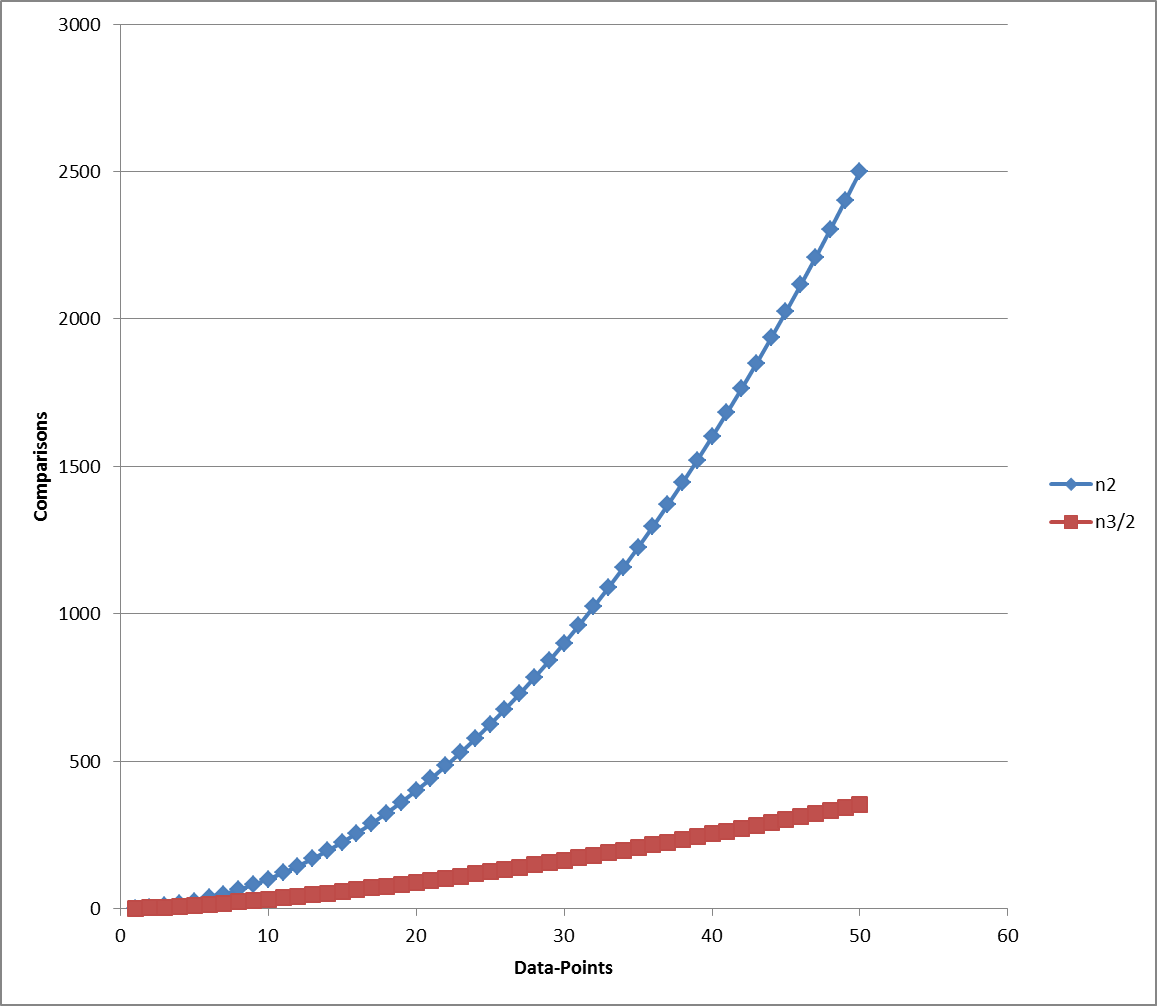 Searching
Sequential search
Starts at the beginning of a list and keeps looking one by one until the item is found or the end of the list is reached
For a sequential search, the list need not be sorted

Binary Search
Usually more efficient than sequential search
List must be sorted
Half-interval search
79
Binary Search: Algorithm
Given: an array in ascending order and a sought-after value, query, that may be in the array

Repeatedly halve the range of indices where query might be found.
Halving routine looks at the middle value of the current range and compares it to query with =, >, and <.
If middle value = query, then search is over.
If middle value  > query, then we can limit our search to the half of the range below the middle value. 
If middle value < query, then we can limit our search to the half of the range above the middle value.
80
Binary Search
81
Binary Search: Variables
first – lower limit of range of values to search
last – upper limit of range of values to search
middle = Int((first + last) / 2)
a() – ordered array to be searched
foundFlag – True when query is found

Note: If query is not in the array, eventually last will be greater than first.
Note: Initially first = 0 and last = a.GetUpperBound(0)
82
Binary Search: Code
Do While (first <= last) And (Not FoundFlag)
  middle = CInt((first + last) / 2)
  Select Case a(middle)
    Case query
      foundFlag = True
    Case Is > query
      last = middle – 1
    Case Is < query
      first = middle + 1
  End Select
Loop
83
Binary Search: Notes
If a binary search ends with foundFlag = True, the subscript of the found item might be useful

This would be the case if the array were an array of structures that was ordered with respect to one of its members

The binary search would serve as an efficient table lookup process
84
7.5 Two Dimensional Arrays
One-dimensional arrays store a list of items of the same type

Two-dimensional arrays store a table of items of the same type

Consider the rows of the table as numbered 0, 1, 2, ,,, m and the columns numbered 0, 1, 2, …, n. Then the array is declared with the statement
   Dim arrayName(m, n) As DataType
  and the item in the ith row, jth column is denoted
   arrayName(i,j)
85
Road-Mileage Table
Dim rm(3, 3) As Double
rm(0,0)=0, rm(0,1)=2054, rm(1,2)=2786
86
Populating a Two-Dimensional Array
Dim rm(3, 3) As Double
Private Sub frmDistances_Load(...) Handles MyBase.Load
  'Fill two-dimensional array with intercity mileages
  Dim sr As IO.StreamReader = _
                       IO.File.OpenText("DISTANCE.TXT")
  For row As Integer = 0 To 3
    For col As Integer = 0 To 3
      rm(row, col) = CDbl(sr.ReadLine)
    Next
  Next
  sr.Close()
End Sub
87
Notes on Two-Dimensional Arrays
An unsized two-dimensional array can be declared with a statement of the form

Dim arrayName(,) As varType

and a two-dimensional array can be declared and initialized at the same time with a statement of the form

Dim arrayName(,) As varType = {{ROW0}, {ROW1},... {ROWm}}
88
Notes on Two-Dimensional Arrays
Dim rm(,) As Double = 
					 {{0, 2054, 802, 738},
					  {2054, 0, 2786, 2706},
					  {802, 2786, 0, 100},
					  {738, 2706, 100, 0}}
89
ReDim and Two-Dimensional Arrays
An already-created array can be resized with
    ReDim arrayName(r, s)

which loses the current contents, or with
    ReDim Preserve arrayName(r, s)

When Preserve is used, only the column can be resized

ReDim cannot change the number of dimensions in an array
90
Notes on Two-Dimensional Arrays
The upper bound of the row (the first coordinate) of the array:
		arrayName.GetUpperBound(0)

The upper bound of the column (the second coordinate) of the array:
	     arrayName.GetUpperBound(1)
91